けい　ご敬語
お＋Verb stem ＋になります・なる　　　　　　　　　　　　　（そんけいご）
校長先生は、日本のぶんかについて　おはなしになりました。
 
明日、先生は、日本語をおおしえになります。

おきゃくさまは、おつかれになっています。
－＞おつかれになっていらっしゃいます。
 
今、やまださまは、お休(やす)みになっていらっしゃいます。

＊います＝＞いらっしゃいます。
お＋Verb stem ＋になってください。お＋Verb stem ＋ください。　（そんけいご）
どうぞ、こちらに　おすわりになってください。
 
この入り口から　お入りください。
 
ここに　お名前とごじゅうしょを　お書きになってください。
 
今日は　ホテルのおへやで　
　ゆっくり　お休(やす)みになってください。
 
九時までに　ロビーに　お集(あつ)まりください。
お＋Verb stem ＋いたします・します　　　　　　　　　　　　　　（けんじょうご）
にもつ　　　　　も
お荷物を　お持ちしましょうか。

たなかさま、おにもつを　おへやに　おとどけしますよ。

おしゃしんを　おとりいたしましょうか。
　　　　　　　　　　　　ま
この　お店のまえで　お待ちいたします。
お/ご＋Noun ＋いたします・します(けんじょうご）
きょうと　　　　　　　　　　　あんない
京都のまちへ　ご案内いたします。
　　　　よてい		　せつめい
今日の予定について　ご説明いたします。

お飲み物を　ごちゅうもんいたします。

The beautifying prefixes 
お〜 and ご〜 are commonly 
used for certain words.
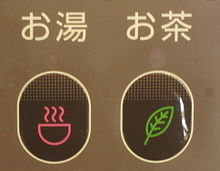 Let’s practice saying in “Keigo”.

敬語で　言いましょう。
お＋Verb stem ＋になってください。お＋Verb stem ＋ください。（そんけいご）
ー　   すわります。
			ー　書きます。
			ー　たずねます。
			ー　あつまります。
			ー　やすみます。
おきゃくさま、
どうぞ…..
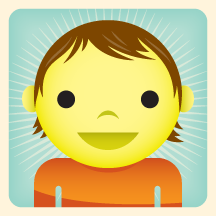 お＋Verb stem ＋いたします・します
ー　   もちます。
			ー　とります。
			ー　はらいます。
			ー　てつだいます。
			ー　つくります。
I will do it for you.
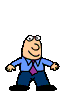 Ｇｇ
わたしは　ガイドのレベッカともうします。
どうぞ　よろしくおねがいいたします。
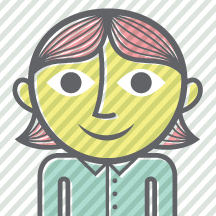 今から、このバスは　東京に　行きます。
　みなさまは　東京ディズニーランドをしっていますか。
　たくさんのショーが　ありますよ。
　ご昼食は　ここで　食べてください。
SHOPPING KEIGO
Role – Play : Shop assistant vs Customer
何に　なさいますか。（　　　　）に　します。/　いたします。
ﾓｽﾊﾞｰｶﾞｰ	    ﾄﾏﾄ&ﾚﾀｽ	       ﾃﾘﾔｷﾊﾞｰｶﾞｰ	    ｽﾊﾟｲｼｰﾀﾞﾌﾞﾙﾓｽﾊﾞｰｶﾞｰ
    320円		     420円                         320円		  470円





   ﾎｯﾄﾄﾞｯｸﾞ	ﾓｽﾗｲｽﾊﾞｰｶﾞｰ		ﾅﾝ･ﾀｺｽ		ﾌﾛｰｽﾞﾝｹｰｷﾊﾞｰ
       190円	ｶﾙﾋﾞ焼肉　350円                360円		抹茶　190円
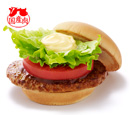 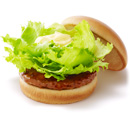 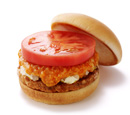 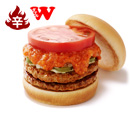 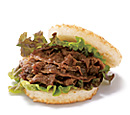 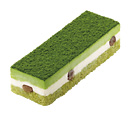 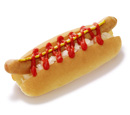 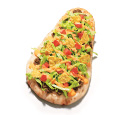 い ADJECTIVE  + の　を　ください。な ADJECTIVE　+ なのを　ください。
大きいのが　ありますか。
				はい、ございますよ。

小さいのが　ありますか。
				もうしわけございません。

こちらの　きれいなのを　ください。
				はい、かしこまりました。

そちらの　くろいのは　いくらですか。
				１５００円で　ございます。